Sosyal Hizmet Uzmanının Müracaatçılara Karşı Etik Sorumlulukları
Müracaatçılara İlişkin Etik Sorumluluklar
Müracaatçılara Bağlılık              

Örneğin müracaatçının etnik kökeninin sizden farklı olması vereceğiniz hizmetin niteliğini etkilememelidir. Çünkü bir uzman olarak müracaatçınızın farklılıklarına saygı duymanız ve ayrımcılık yapmamanız gerekir.
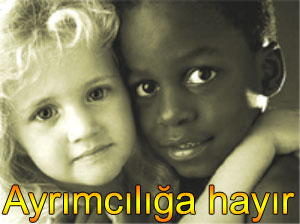 Kültürel Yetkinlik ve Sosyal Farklılık

Örneğin, Kızılay’da afet yardım merkezinde çalışan bir sosyal hizmet uzmanısınız ve bir deprem nedeniyle uluslararası sosyal hizmet uygulamaları kapsamında Afganistan’a psiko-sosyal destek amacıyla görevlendiriliyorsunuz. Bu ülkede altı ay boyunca acil psiko-sosyal destek hizmeti veriyorsunuz ancak o toplumun kültürünü tam olarak bilmediğiniz için verdiğiniz hizmetlerin yeterince amacına ulaşmadığını hatta bazı görüşmelerinizin olumsuz sonuçlandığını fark ediyorsunuz.
Yas sürecini çok yoğun yaşayan bireylerin tüm çalışmalara rağmen bu süreci atlatamadıklarını tespit ediyorsunuz. Söz konusu problemi çözmek için o toplumda ölülerin ardından yapılan ritüelleri, bireylerin ölüme bakış açısını, yas sürecine kültürün etkisini irdelemeniz ve bu doğrultuda görüşmelerinizi yapılandırmanız gerekmektedir.
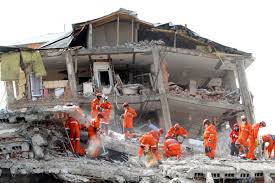 Kendi Kaderini Belirleme

Sosyal hizmet uzmanı, müracaatçılarına; başkalarının haklarını ihlal etmemek koşuluyla kendisini gerçekleştirmesi ve potansiyelini en üst düzeye ulaştırması için yardımcı olur.

Örneğin, AIDS olduğunu öğrendiğiniz müracaatçınız durumu eşi ile paylaşmak istemediğini ifade etmektedir. Bu noktada uzman müracaatçının kendi kaderini belirleme hakkı olduğunu bilir ancak bir başkasının yaşamını riske atma durumu söz konusu olduğundan müracaatçıyı eşine gerçeği söylemesi konusunda yönlendirir. Müracaatçı söylemeyi reddederse, uzman ailesine durumu açıklamakla yükümlüdür.
Mahremiyet ve Gizlilik 

Müracaatçıdan gerekli olmadıkça mahremiyet içeren bilgi istenmemelidir. Mahremiyet içeren bilginin alınması durumunda gizlilik ilkesine uymalıdır.

Çocuk yuvasında çalışan bir uzmansınız ve çocuğun özlük dosyasındaki bilgilere kuruluşta çalışan tüm personelin ulaşabilmesi gizliliğin korunması açısından riskli bir durumdur. Bu nedenle dosya bilgileri çocuğun bulunduğu grubun uzmanı ve gerekli olduğu takdirde, çocukla çalışma yapan meslek elemanlarınca incelenebilmelidir.
Bilgilendirilmiş Onay 

Sosyal inceleme amacıyla ev ziyareti yapmak için gittiğiniz evde; müracaatçınıza, kendinizi tanıtmanız, hangi kurumdan geldiğinizi, ne amaçla orada olduğunuzu ve ne yapmayı planladığınız gibi konuları anlatmanız gerekmektedir. Eğer müracaatçınız uygun ise evine gezeceğinizi ve bu sırada kendisine bazı sorular soracağınızı açıklamanız mesleki sorumluluklarınız arasındadır.
Kayıtlara Ulaşma

Yetiştirme yurdundan ayrıldıktan sonra geçmişi ile ilgili bilgi almak isteyen müracaatçınıza dosya bilgilerinin ne kadarını açıklayabileceğinize müracaatçınızın durumunu değerlendirdikten sonra karar vermelisiniz. Eğer müracaatçınızı tanıyorsanız, geçmişi ile ilgili bilgilerin kendisi için travmatik bir etki yaratıp yaratmayacağını dikkate almalı, gerekli ise dosya bilgilerini bölümlere ayırarak kendisi ile paylaşmalısınız.
Hizmetlerin Kesintiye Uğramaması

İl müdürlüğünde çalışan bir sosyal hizmet uzmanısınız sizden sosyal yardım alan bir kadın müracaatçınız var. Bu arada özel yaşantınızda evinizin düzenli olarak temizliği için bir kişiye ihtiyacınız var ancak ekonomik nedenlerle eve gündelik olarak istihdam edeceğiniz kişiye hak ettiği ücreti ödeyemeyeceksiniz. Sizden hizmet alan kadını daha düşük ücretle ev temizliğine çağırıyor olmanız müracaatçınızla iş yaşamı dışında ikili ilişkiye girmenize ve bu durumdan haksız kazanç sağlamanıza neden olacaktır.
Hizmetler İçin Ödemeler

İlçe sosyal hizmet merkezinde çalışıyorsunuz ve müracaatçılarınız çoğunlukla hayvancılık işi yapıyor. Bir müracaatçınıza ekonomik yetersizlikten dolayı sosyal yardım bağlıyorsunuz. Müracaatçınız minnettarlığını göstermek amacıyla, bir sonraki gelişinde size süt getiriyor. Sizin bu getirilen hediyeyi almanız kamunun size verdiği ücret dışında başka bir kazanç elde etmenize neden olmaktadır. Bu durum etik standartlara aykırıdır.
Küçük Düşürücü Dil Kullanma

Sosyal hizmet uzmanları, müracaatçılarına yönelik ya da müracaatçıları hakkında yazılı ya da sözlü olarak küçük düşürücü dil kullanmamalı; müracaatçılarıyla ya da onlar hakkındaki her türlü iletişimlerinde özenli ve saygılı bir dil kullanmalıdır.
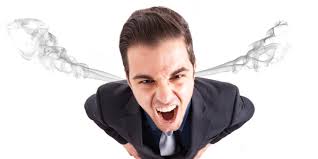 Sosyal yardımlaşma vakfında çalışan sosyal hizmet uzmanları iş yükünün çok fazla olmasından dolayı zaman zaman sıkıntı yaşamaktadırlar. Bu noktada müracaatçı yoğunluğundan bunalan sosyal hizmet uzmanları müracaatçılarına karşı küçük düşürücü dil kullanmamalıdır.